TRƯỜNG TIỂU HỌC VĨNH QUỲNH
NHIỆT LIỆT CHÀO MỪNG QUÝ THẦY CÔ
ĐẾN DỰ GIỜ TIẾT HỌC LỚP 5A9
Môn: Kĩ thuật
Giáo viên: Nguyễn Thanh Hảo
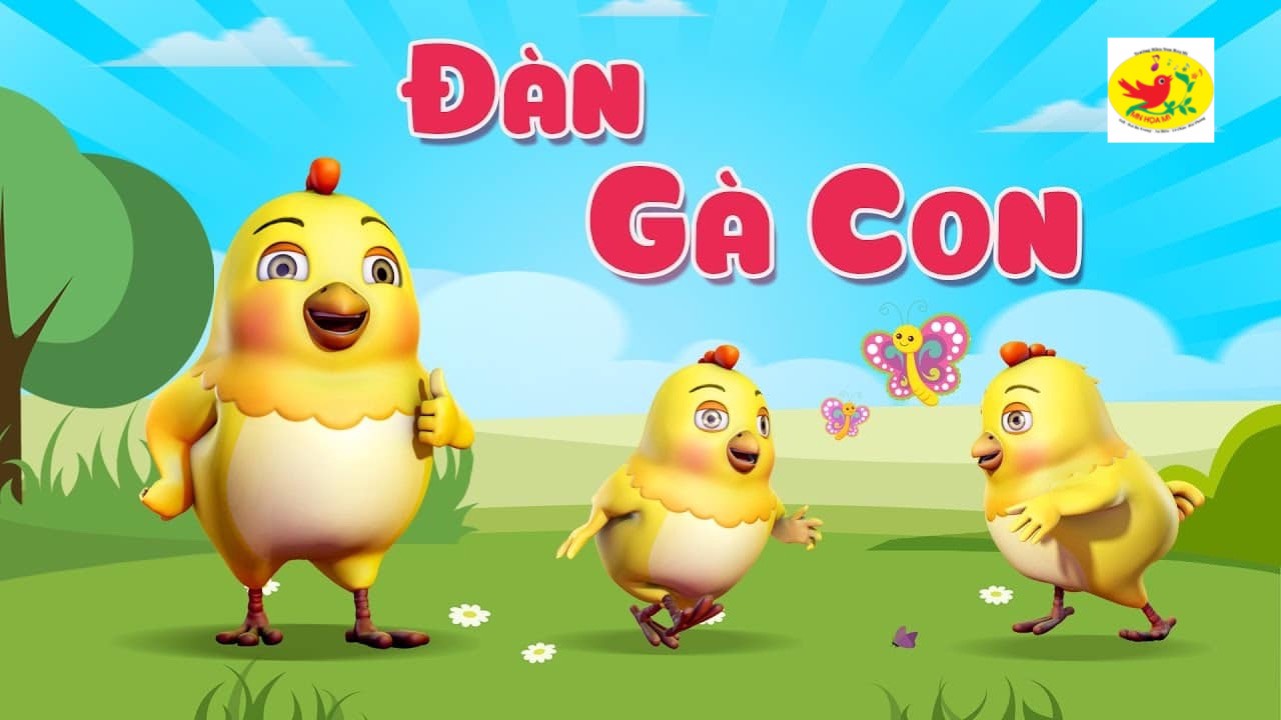 HOẠT ĐỘNG 1: 
Tìm hiểu tác dụng của thức ăn nuôi gà
Nước
Chất dinh dưỡng
Động vật
Không khí
Ánh sáng
THẢO LUẬN NHÓM BÀN
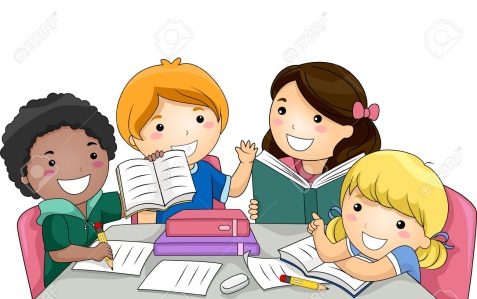 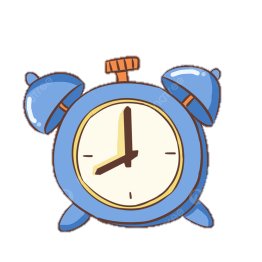 Thức ăn có tác dụng 
như thế nào đối với 
cơ thể gà?
2 phút
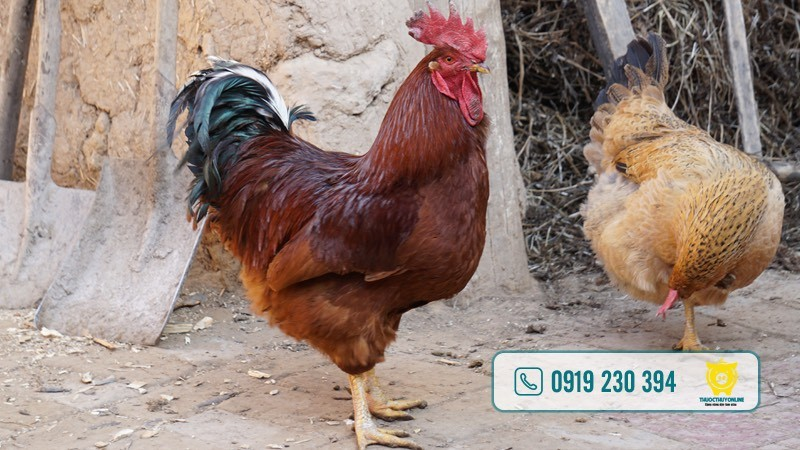 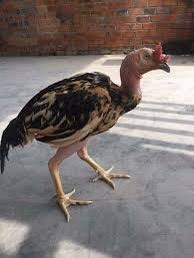 THẢO LUẬN NHÓM BÀN
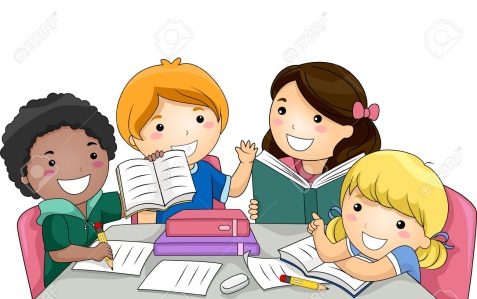 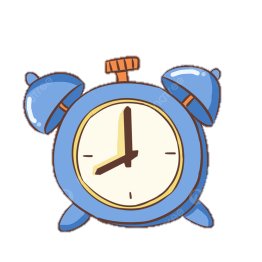 Thức ăn có tác dụng 
như thế nào đối với 
cơ thể gà?
2 phút
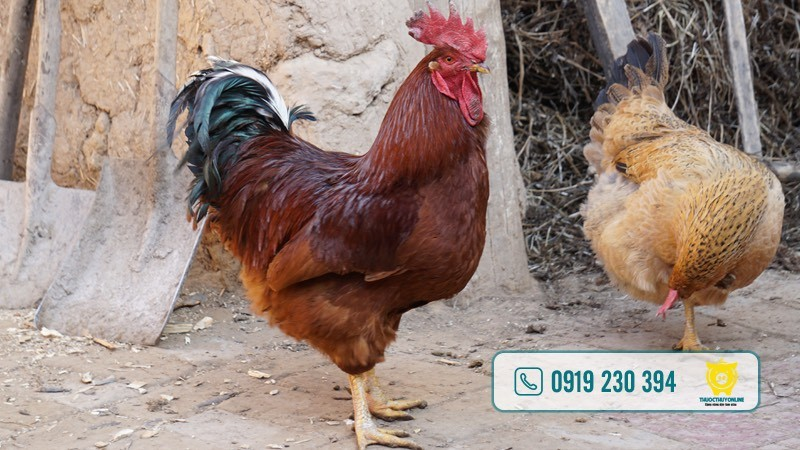 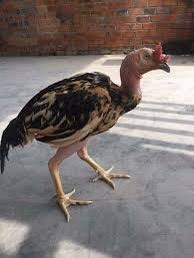 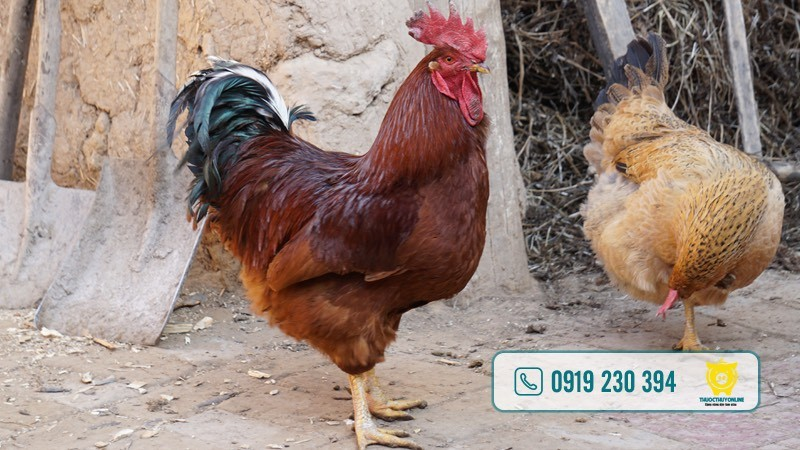 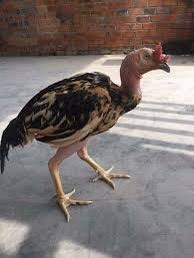 Là nguồn cung cấp năng lượng để duy trì các hoạt động sống của gà.
Thức ăn
Là nguồn cung cấp các chất dinh dưỡng cần thiết để tạo xương, thịt, trứng của gà.
HOẠT ĐỘNG 2: 
Tìm hiểu các loại thức ăn nuôi gà
THẢO LUẬN NHÓM
Chia sẻ về các loại thức ăn nuôi gà mà em biết.
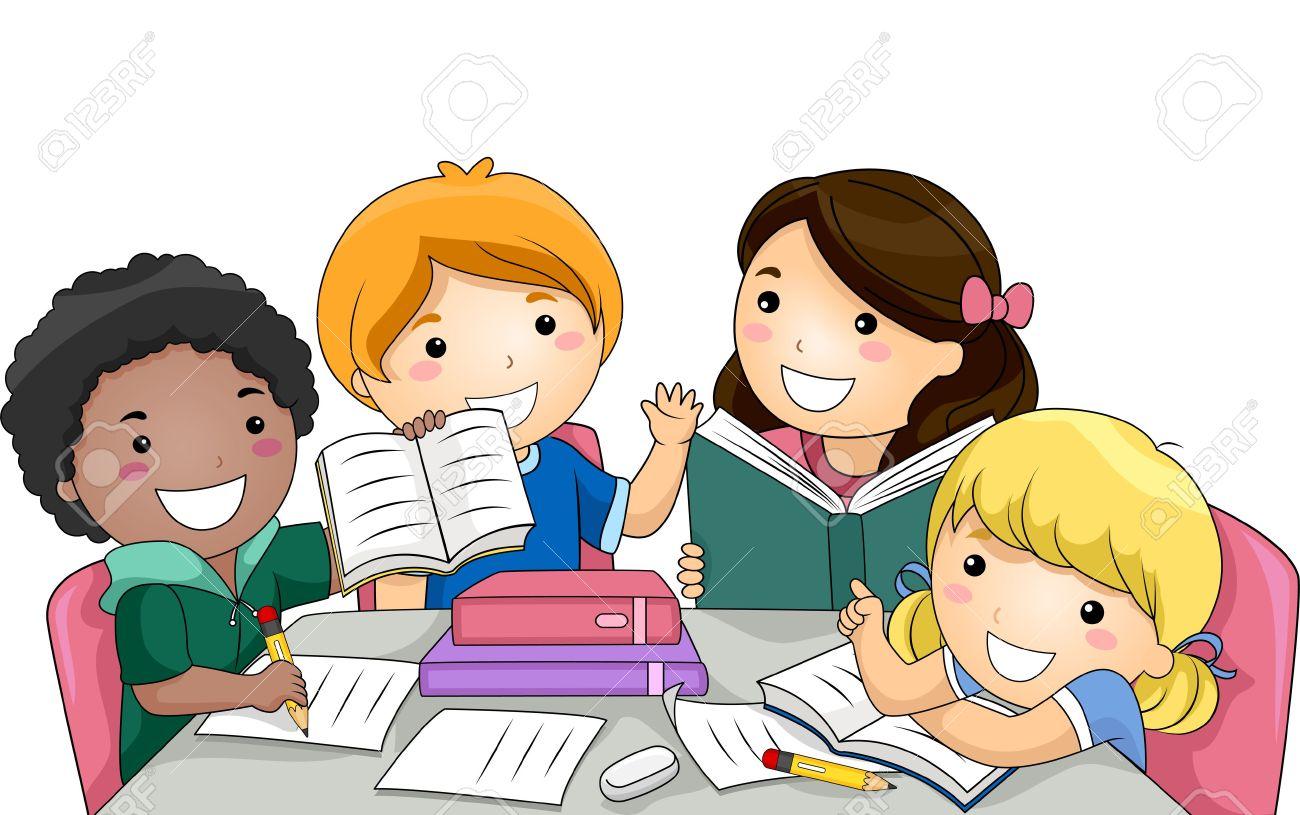 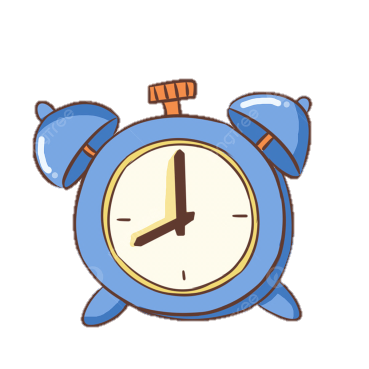 3 phút
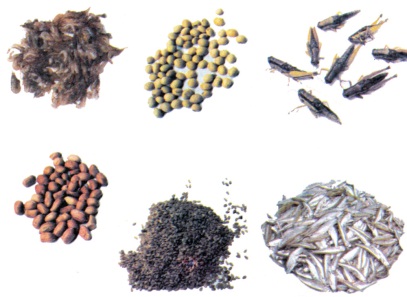 NHÓM THỨC ĂN CUNG CẤP CHẤT BỘT ĐƯỜNG
NHÓM THỨC ĂN CUNG CẤP CHẤT ĐẠM
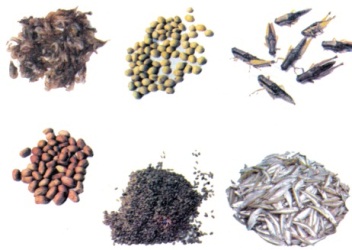 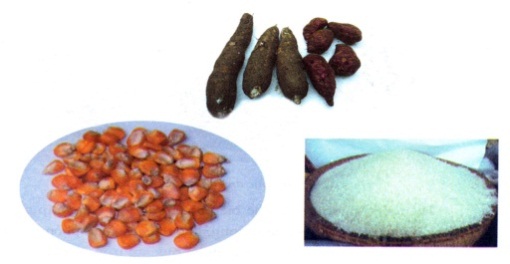 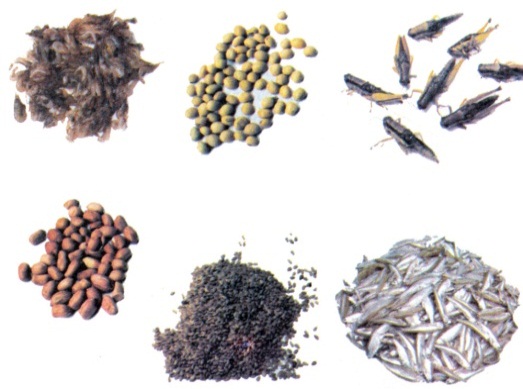 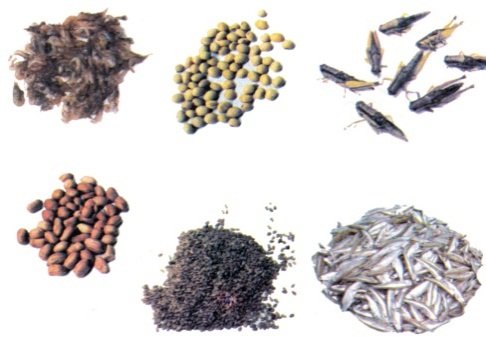 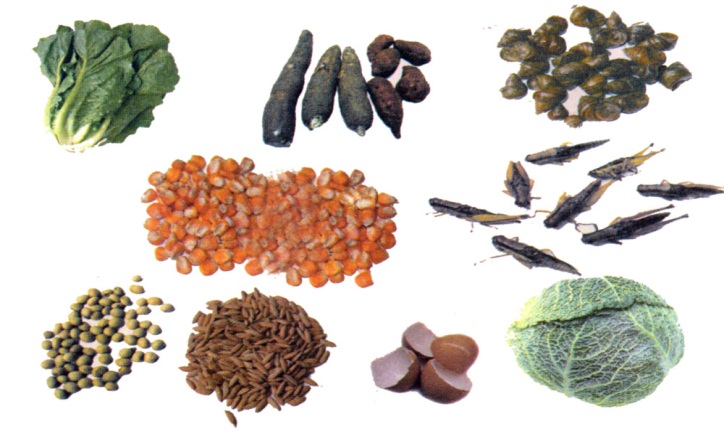 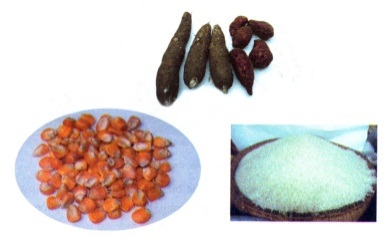 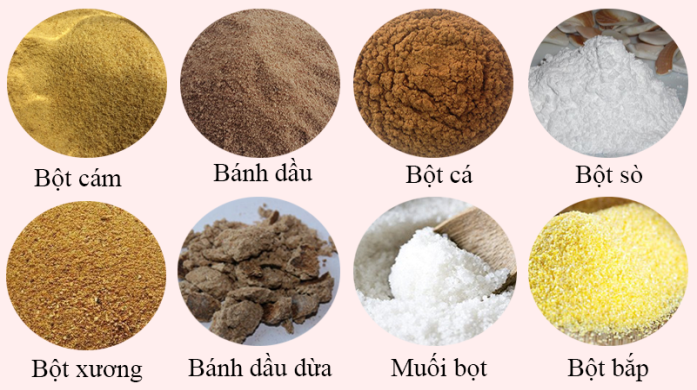 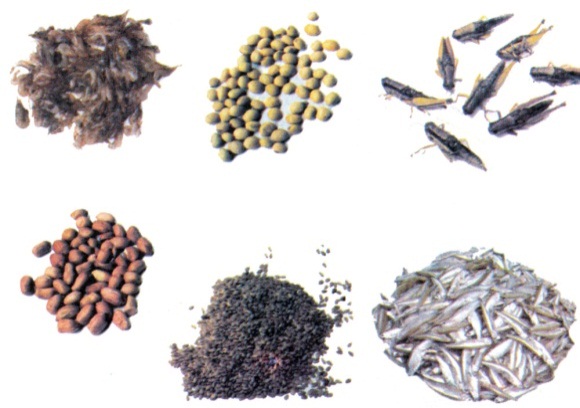 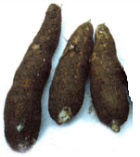 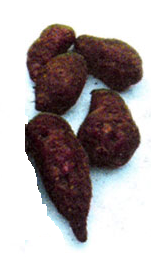 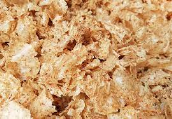 NHÓM THỨC ĂN CUNG CẤP CHẤT KHOÁNG
Khô dầu lạc
NHÓM THỨC ĂN CUNG CẤP VI-TA-MIN
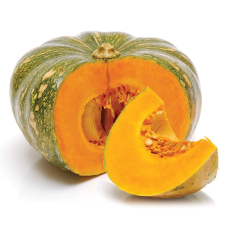 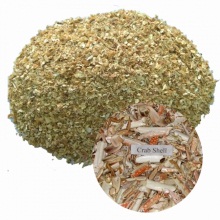 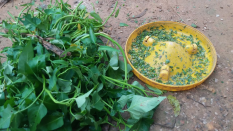 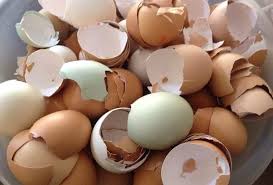 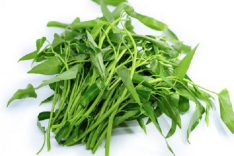 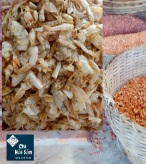 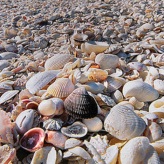 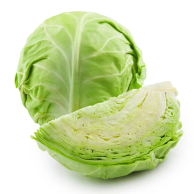 Cá, tôm, tép, giun đất, cào cào, châu chấu, các loại đậu, …
Lúa, ngô, khoai, sắn, thóc, gạo, …
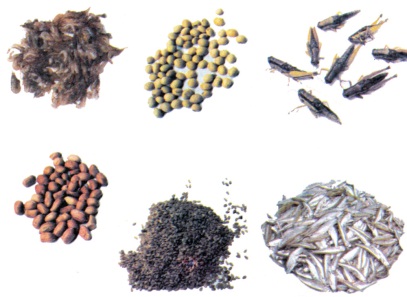 NHÓM THỨC ĂN CUNG CẤP CHẤT BỘT ĐƯỜNG
NHÓM THỨC ĂN CUNG CẤP CHẤT ĐẠM
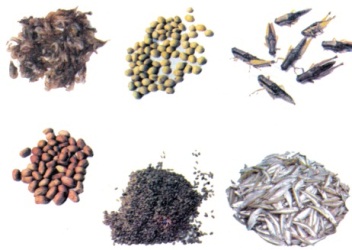 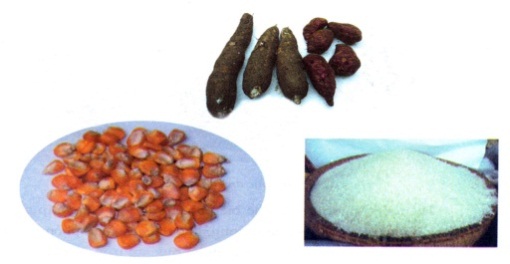 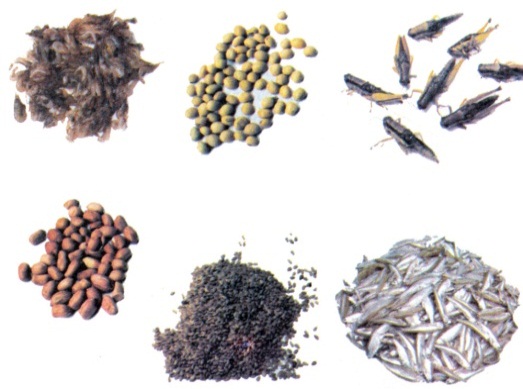 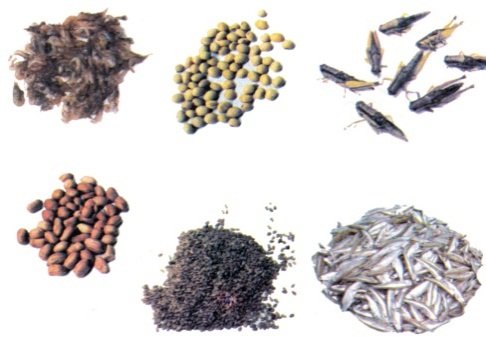 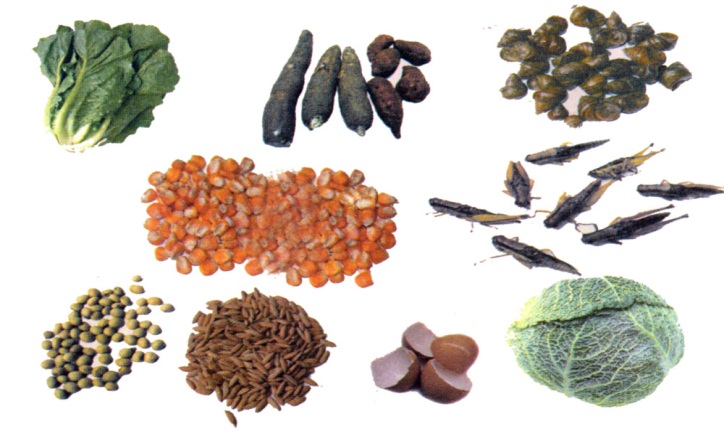 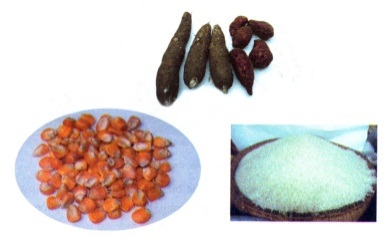 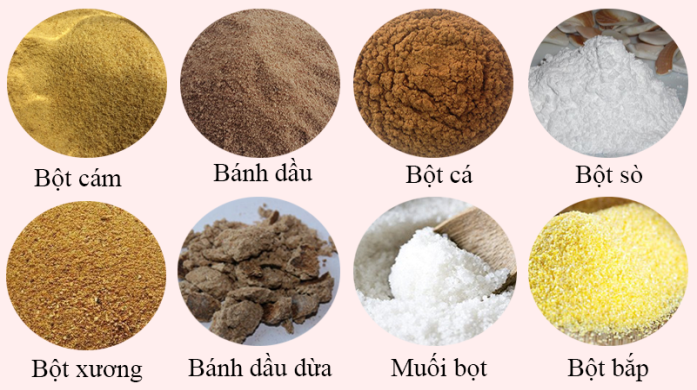 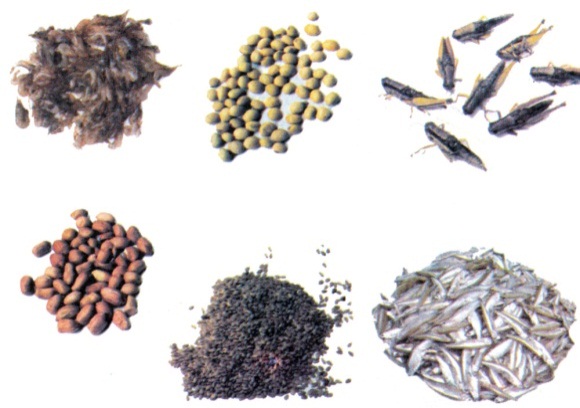 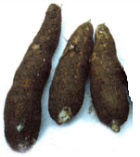 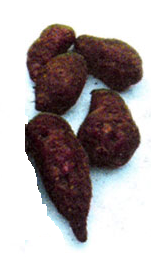 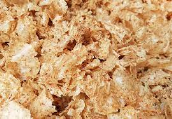 NHÓM THỨC ĂN CUNG CẤP CHẤT KHOÁNG
Khô dầu lạc
NHÓM THỨC ĂN CUNG CẤP VI-TA-MIN
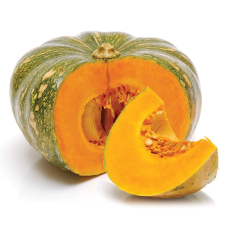 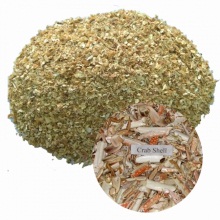 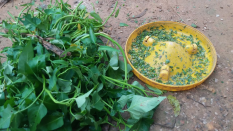 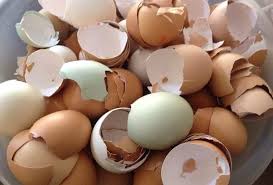 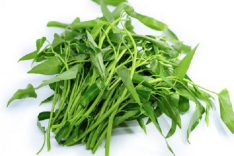 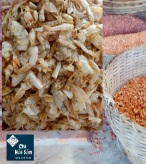 Rau muống, bắp cải, rau xanh, bí đỏ, cám gạo, …
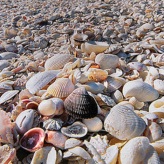 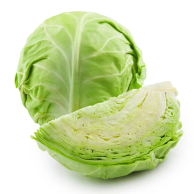 Vỏ trứng, vỏ tôm, vỏ sò, xương các động vật, …
HOẠT ĐỘNG 3: 
Tìm hiểu tác dụng và sử dụng 
từng loại thức ăn nuôi gà
PHIẾU THẢO LUẬN NHÓM
Đọc nội dung mục 2 – SGK trang 35-38, quan sát tranh ảnh minh họa và vận dụng hiểu biết thực tế, em hãy điền thông tin thích hợp vào bảng sau:
Thức ăn tổng hợp
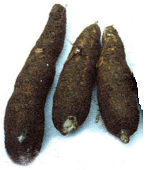 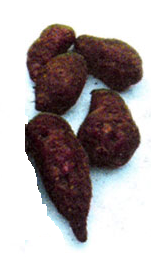 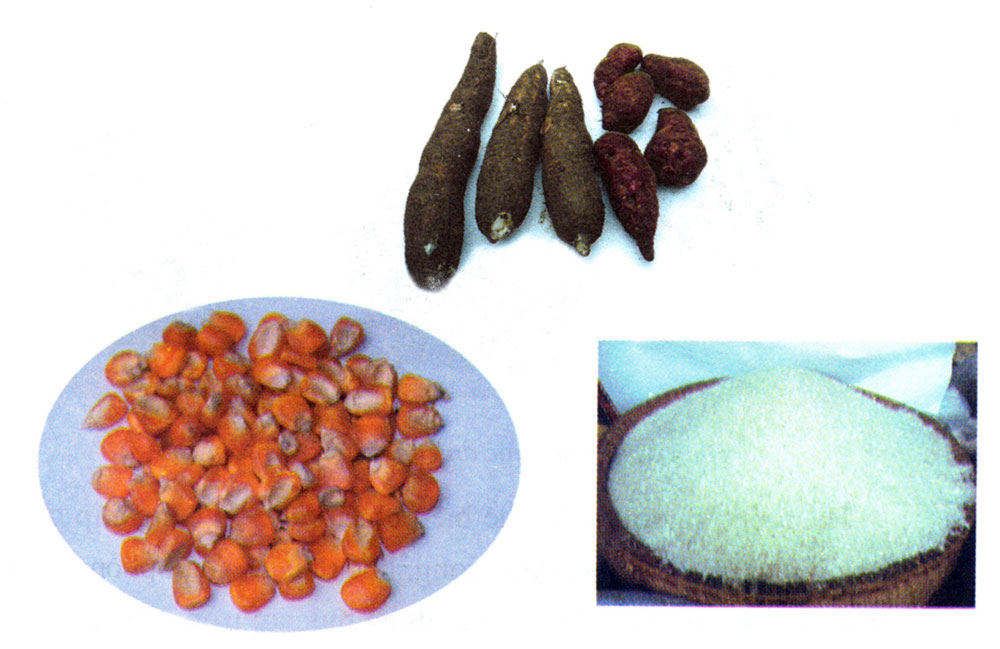 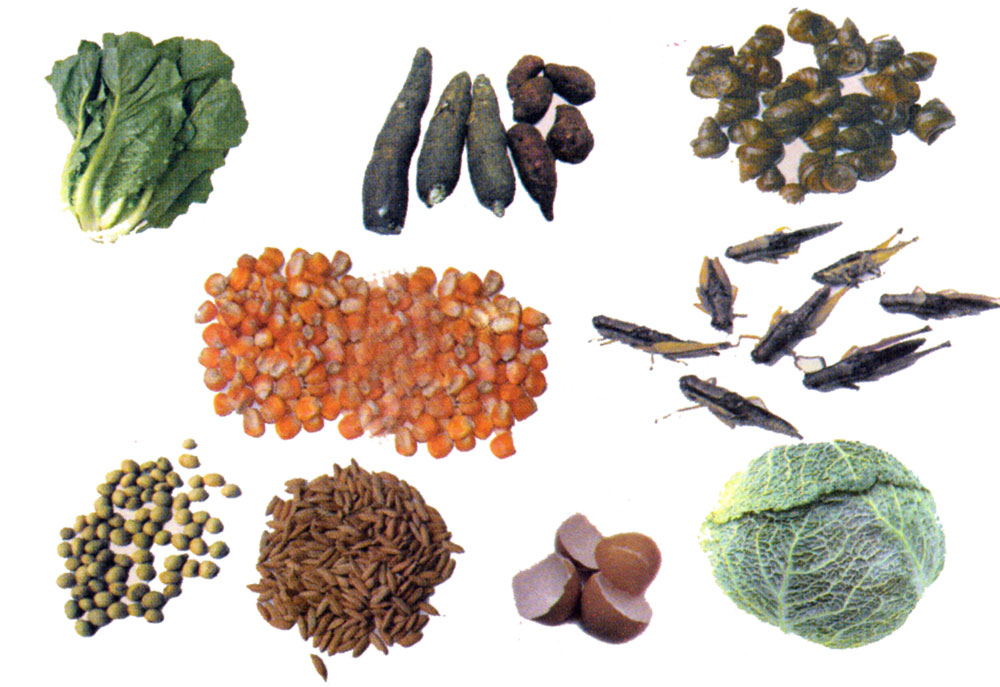 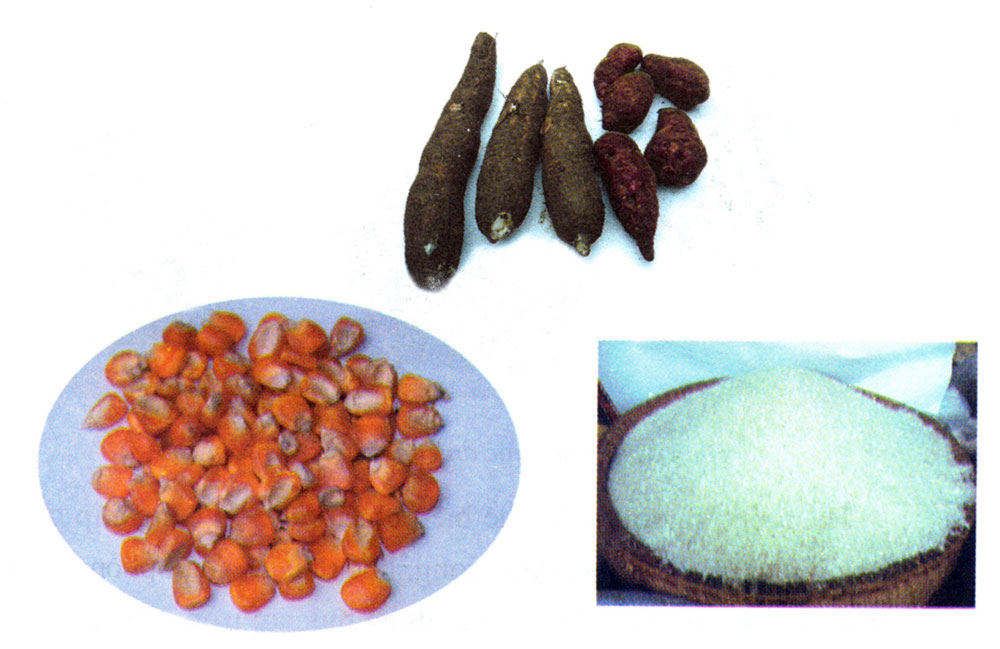 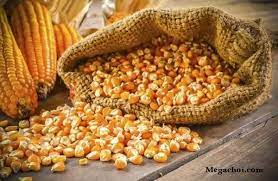 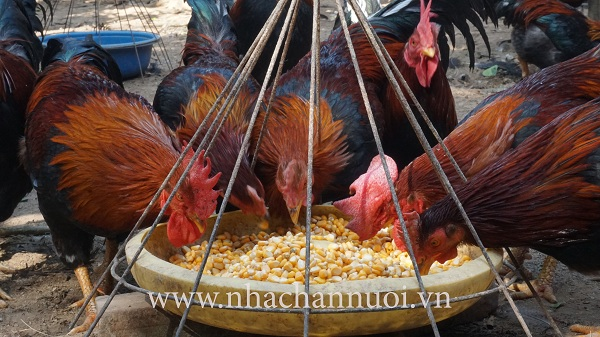 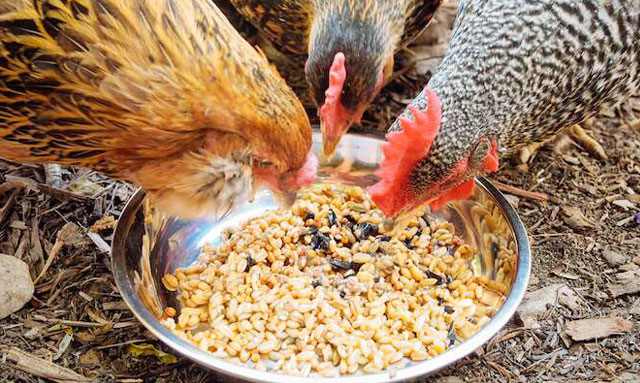 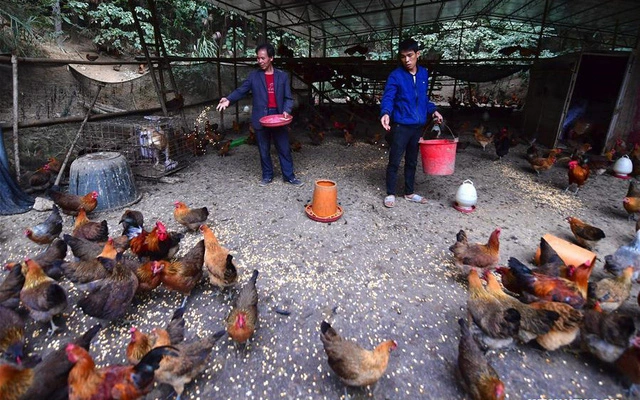 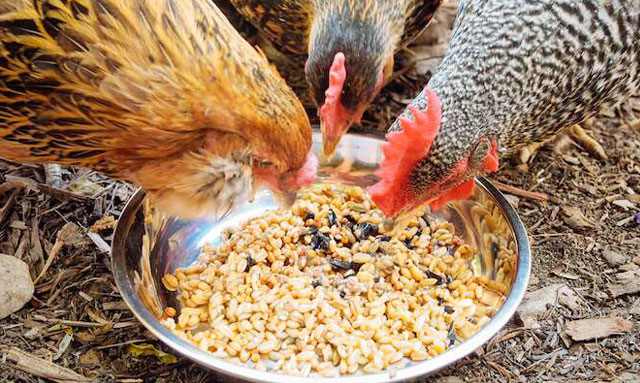 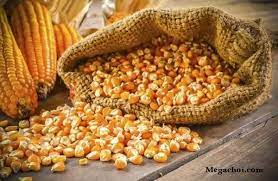 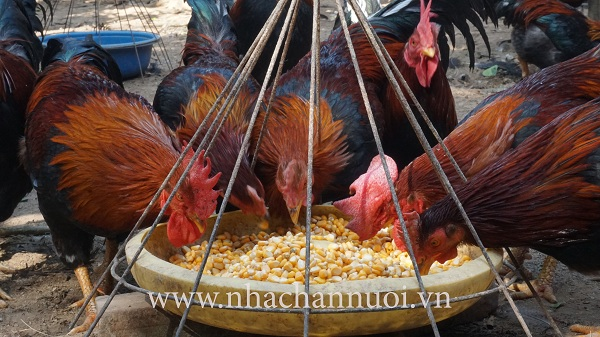 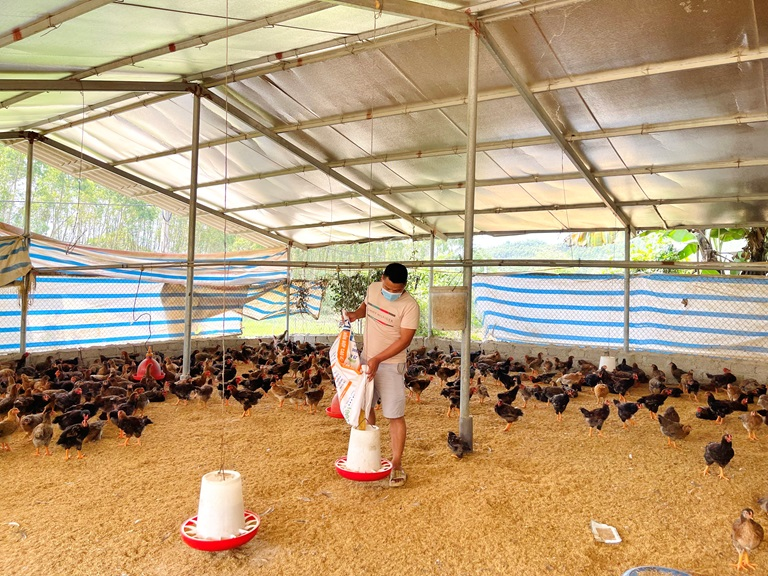 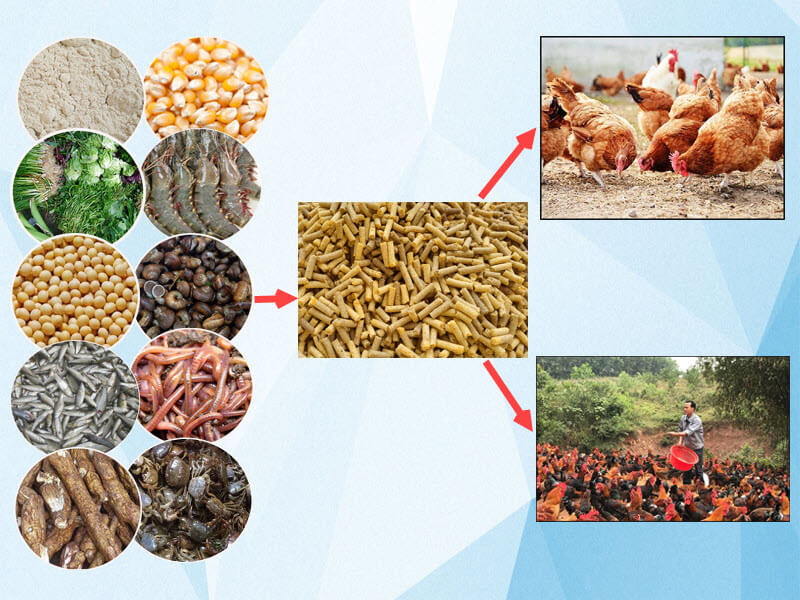 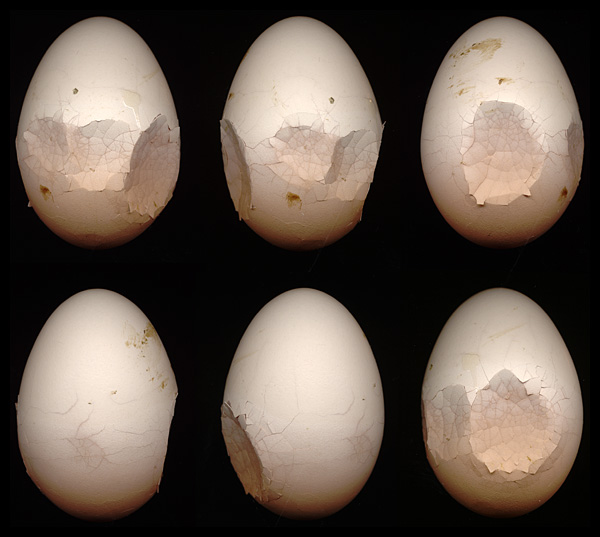 Trứng dài, nhỏ, màu nhợt nhạt, vỏ mềm, dễ bị bẹp.
Trứng tròn, to, vỏ chắc, màu hồng hào.
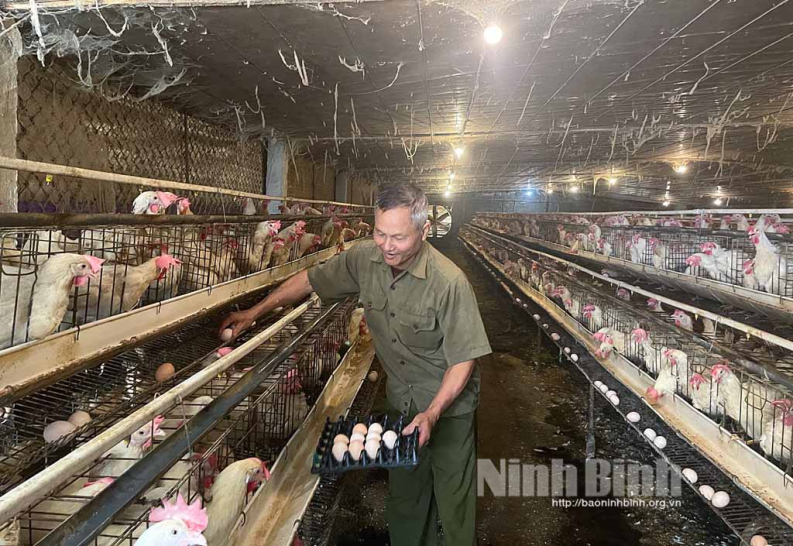 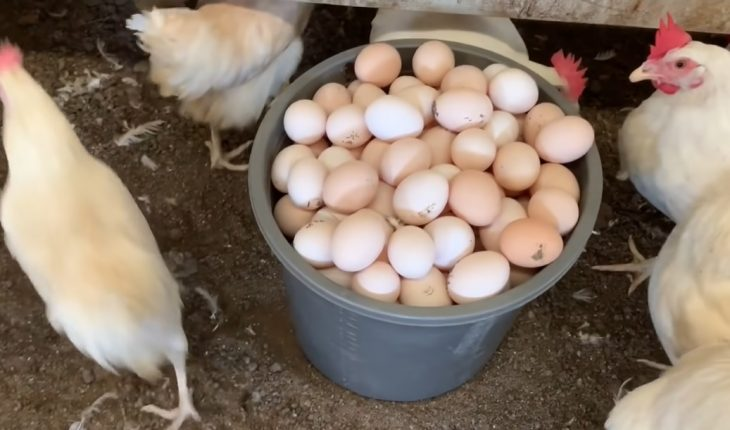 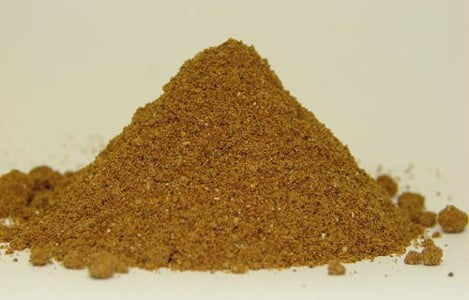 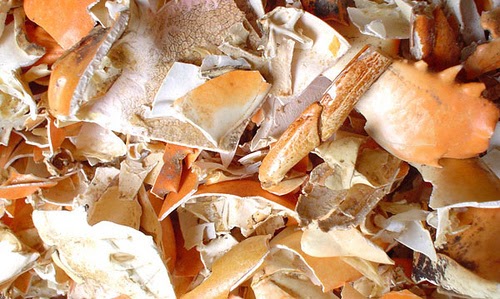 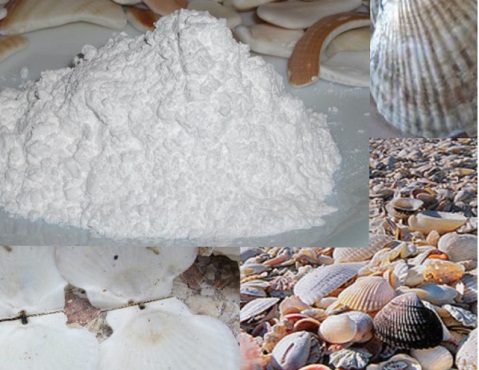 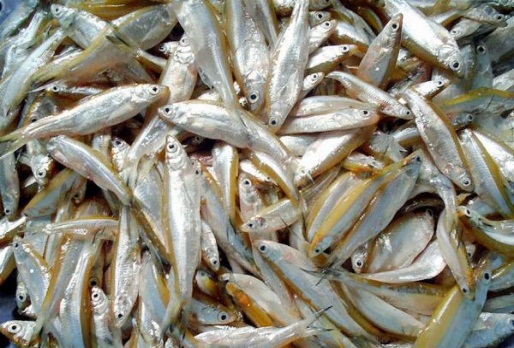 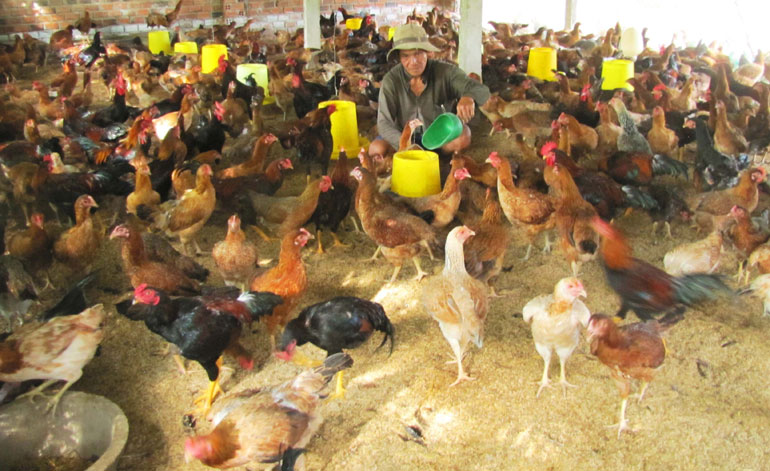 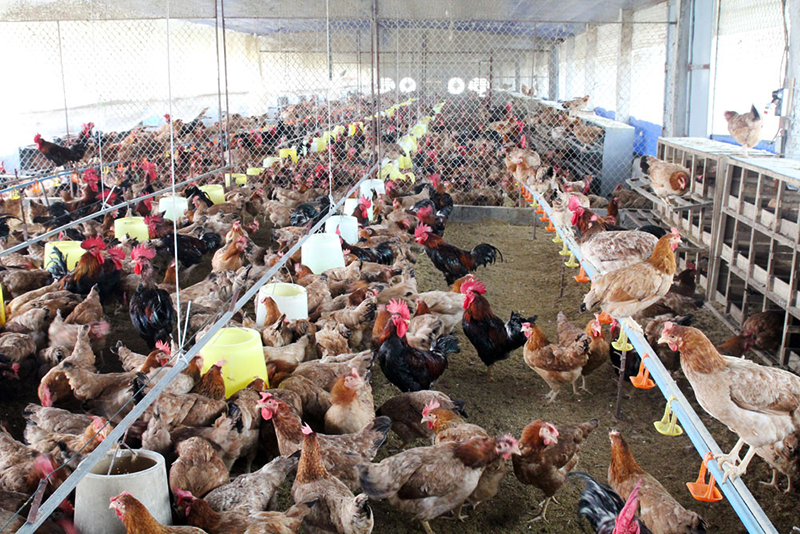 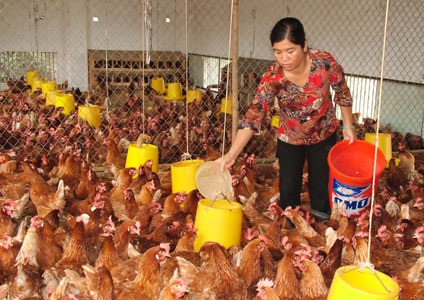 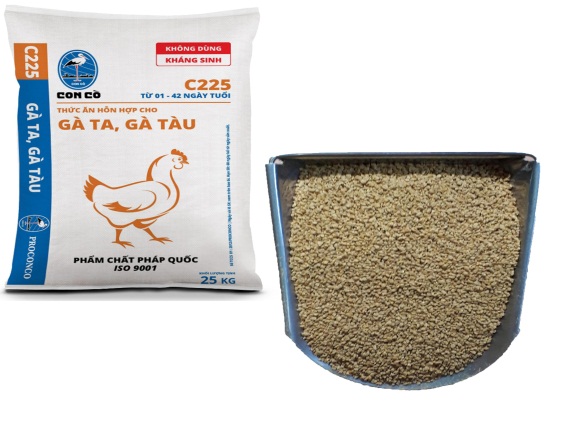 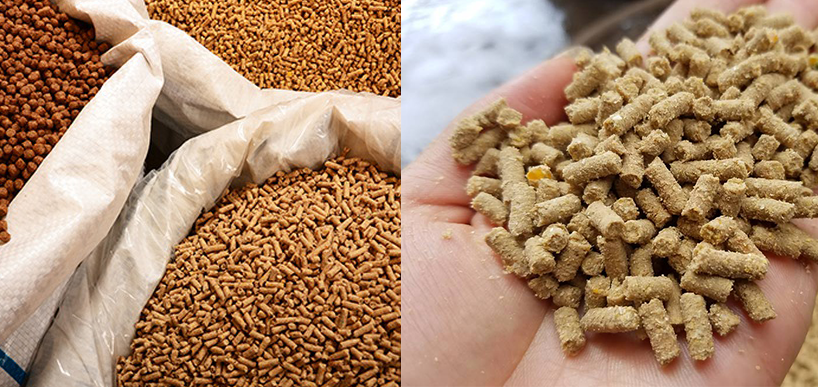 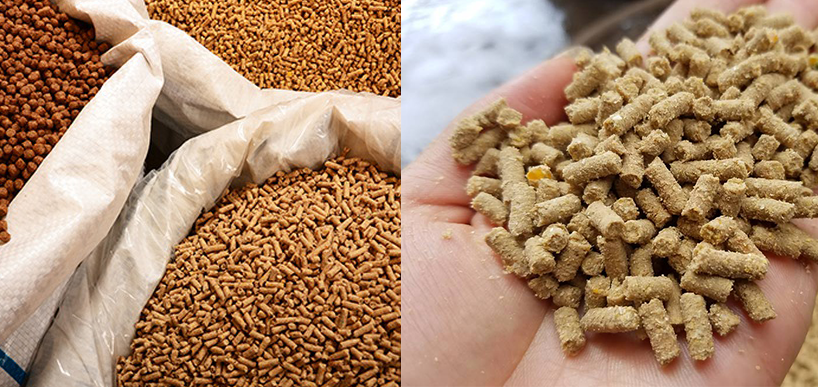 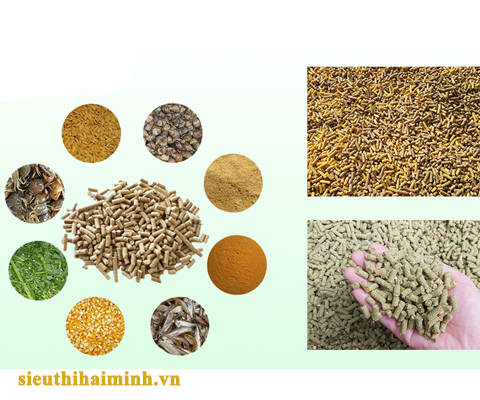 THU HOẠCH TRỨNG GÀ
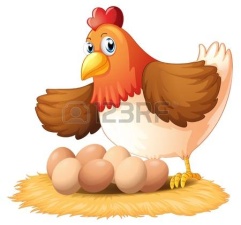 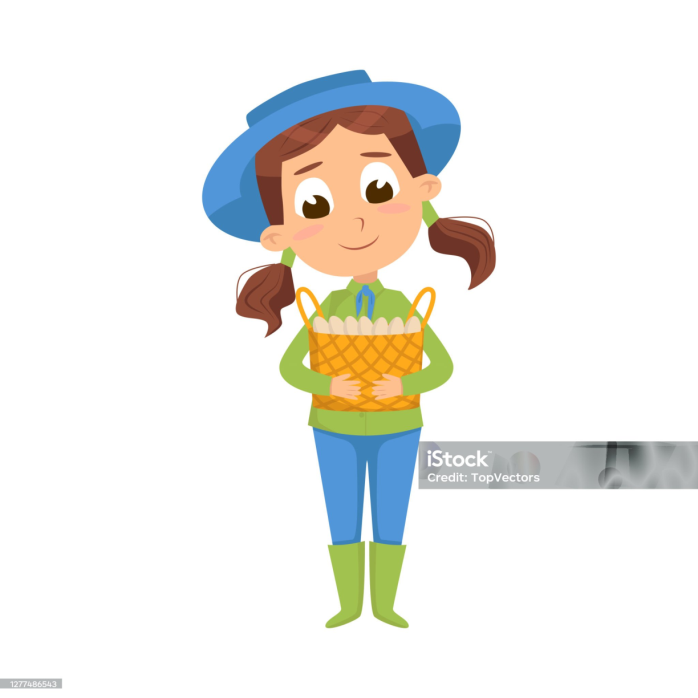 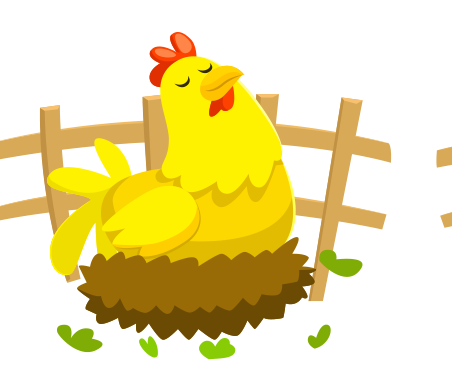 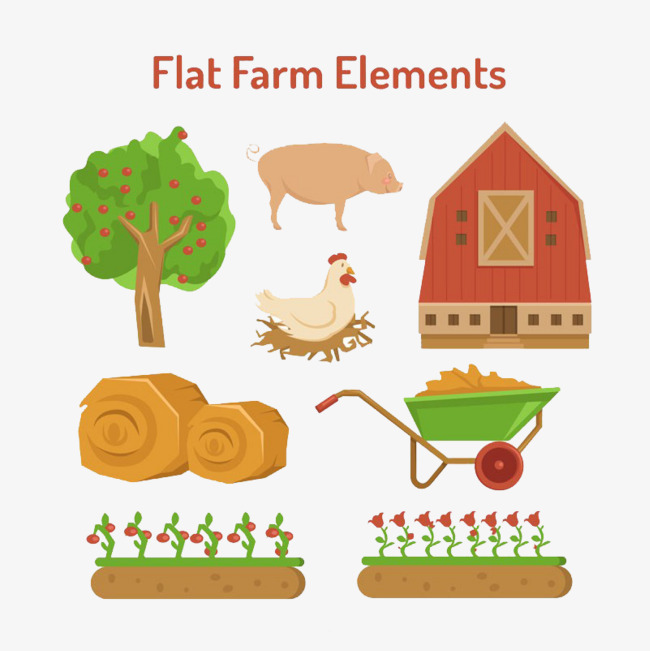 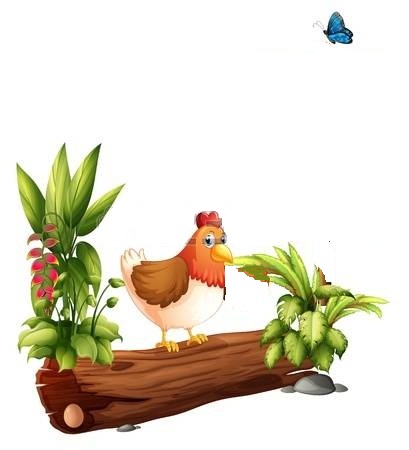 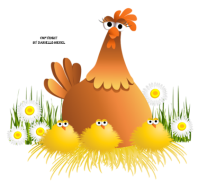 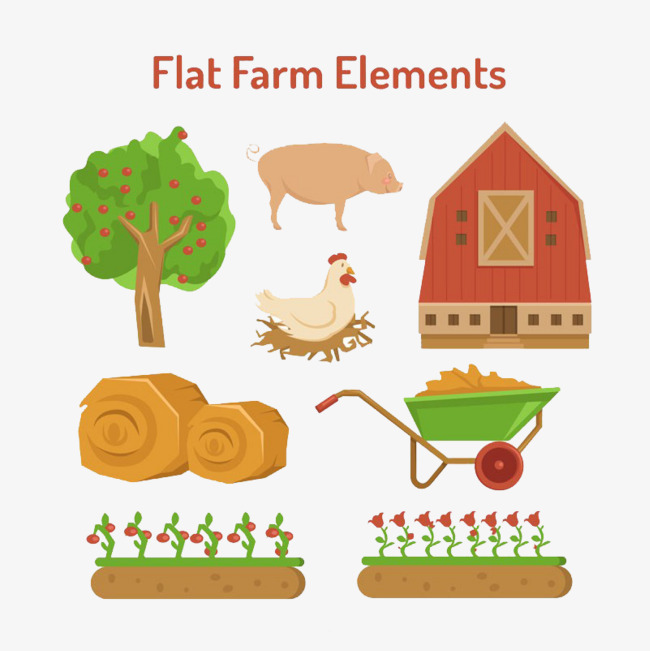 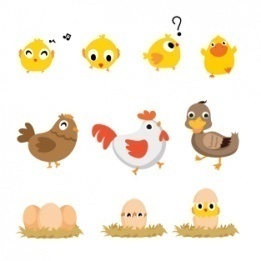 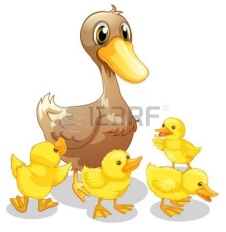 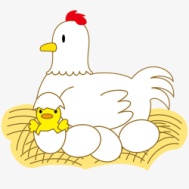 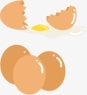 Những chú gà mái của chúng ta đã đẻ rất nhiều trứng. Bạn hãy giúp mình thu hoạch số trứng đó bằng cách trả lời các câu hỏi nhé. Khi bạn trả lời đúng là trứng đã vào giỏ của mình rồi đấy. Nào bắt đầu thôi!
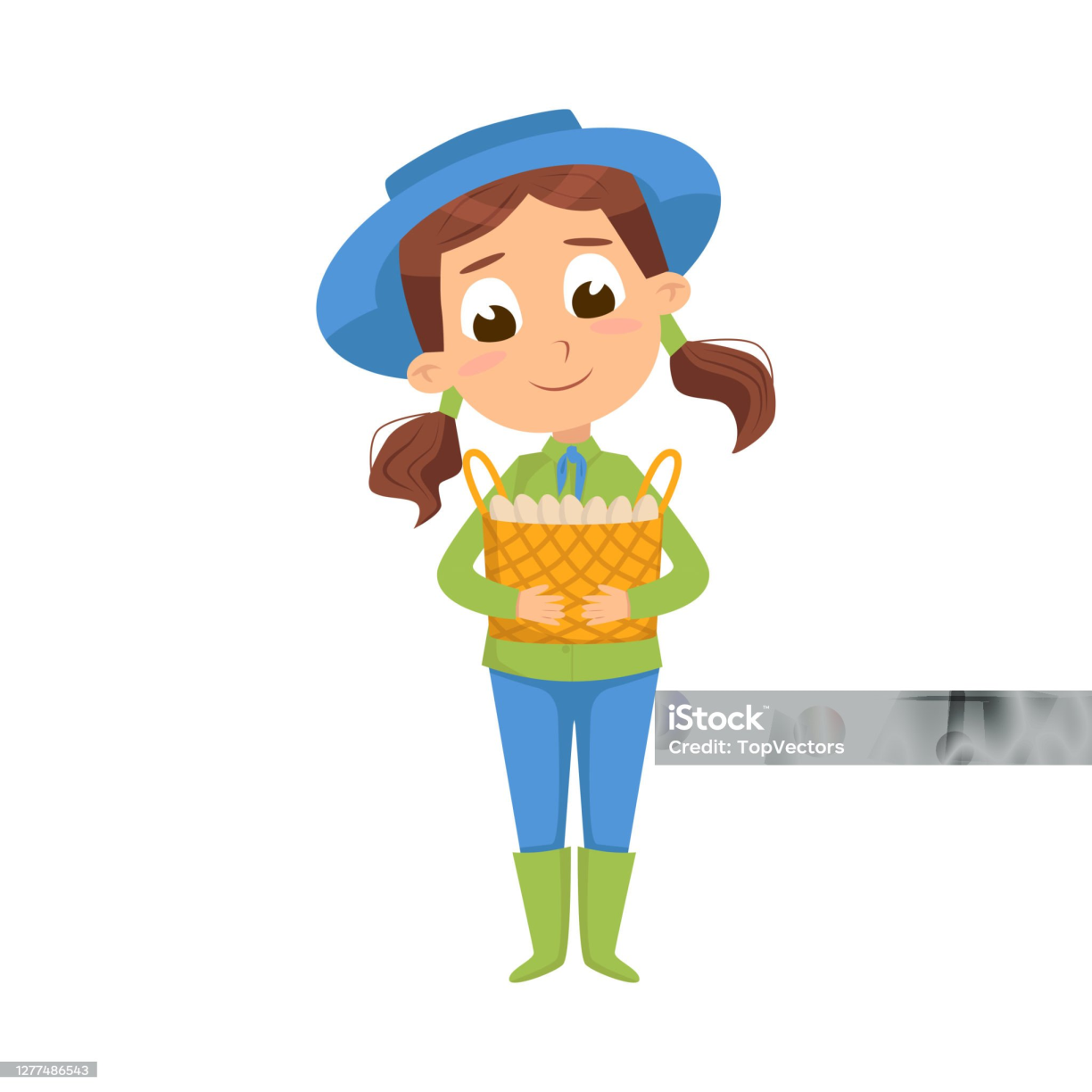 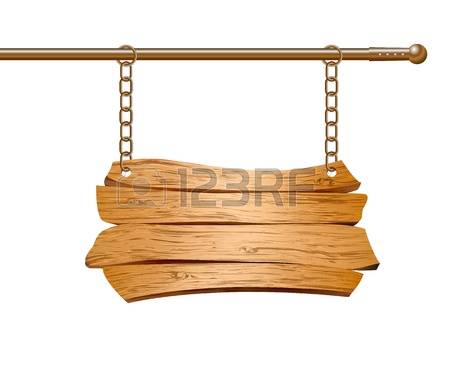 Bắt đầu
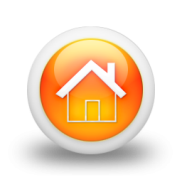 Câu 1: Các loại thức ăn như: tép, cua, đậu, lúa nên cho gà ăn như thế nào?
Yeah, Đúng rồi, 
bạn giỏi quá!
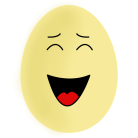 A : Tùy vào từng giai đoạn phát triển của gà mà cho ăn vừa đủ.
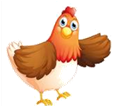 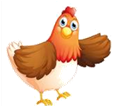 B: Càng nhiều càng tốt.
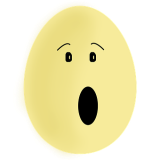 Ồ, tiếc quá, sai mất rồi!
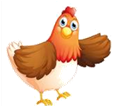 C: Cho ăn ít.
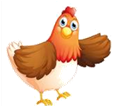 D: Không cần cho ăn.
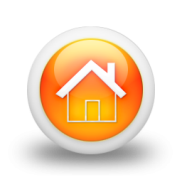 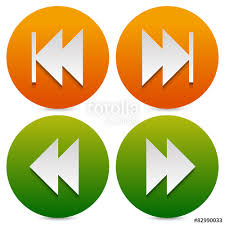 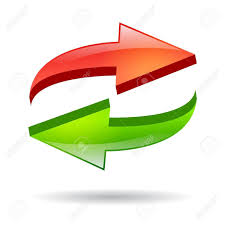 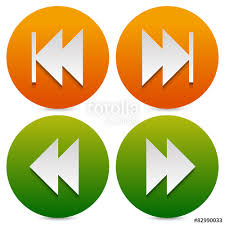 Câu 2: Các loại thức ăn cung cấp chất đạm như: cá, tôm, châu chấu,... cho gà ăn sẽ có lợi gì?
Yeah, Đúng rồi, 
bạn giỏi quá!
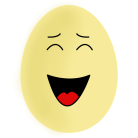 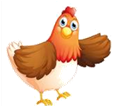 A: Gà có bộ lông đẹp.
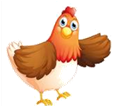 B: Gà đẻ nhiều, mau lớn, trứng to,...
Ồ, tiếc quá, sai mất rồi!
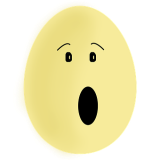 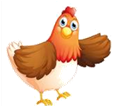 C: Chống còi xương
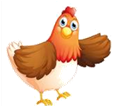 D: Không có lợi ích gì.
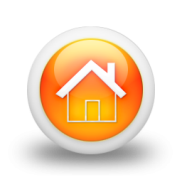 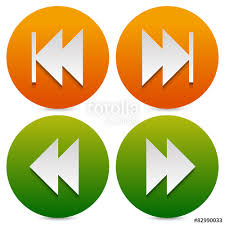 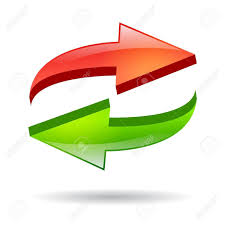 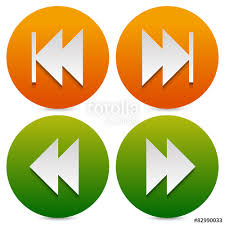 Câu 3: Thức ăn chủ yếu và được sử dụng nhiều nhất khi nuôi gà là
Yeah, Đúng rồi, 
bạn giỏi quá!
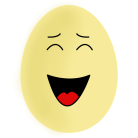 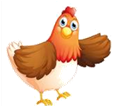 A : Thóc, ngô, khoai, sắn
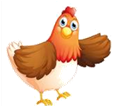 B: Rau xanh
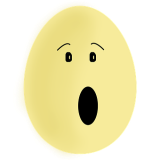 Ồ, tiếc quá, sai mất rồi!
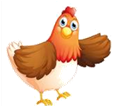 C: Tôm, cua, cá, ốc
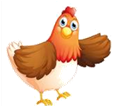 D: Vỏ sò, vỏ hến,…
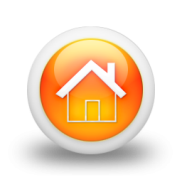 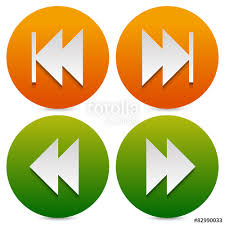 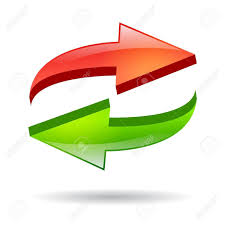 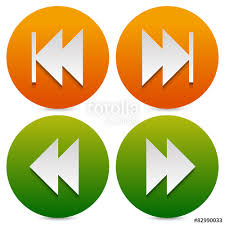 Oa! Bạn thật giỏi đó….
Cảm ơn bạn nhé! Đây là một chút quà mình dành tặng bạn nè!
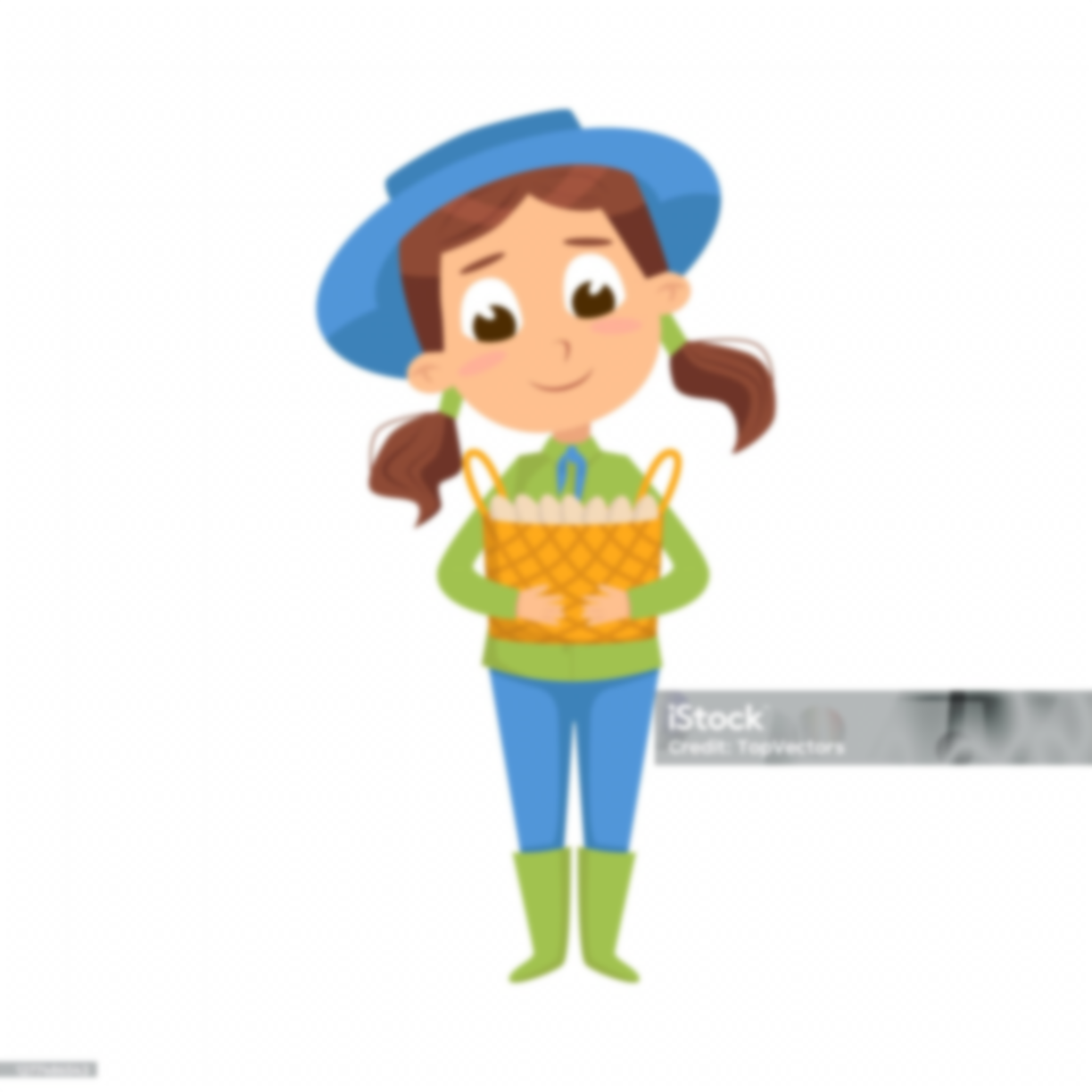 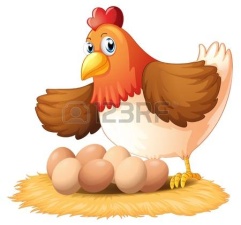 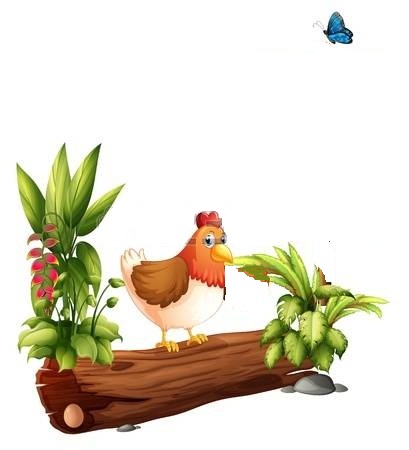 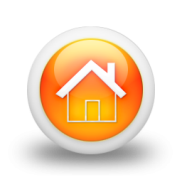 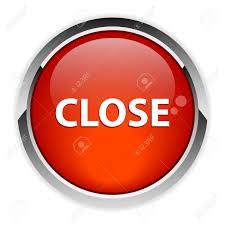 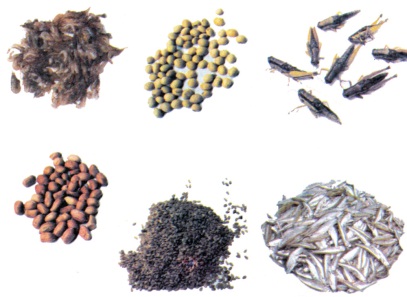 NHÓM THỨC ĂN CUNG CẤP CHẤT BỘT ĐƯỜNG
NHÓM THỨC ĂN CUNG CẤP CHẤT ĐẠM
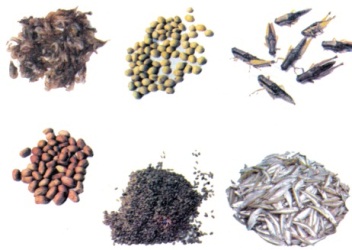 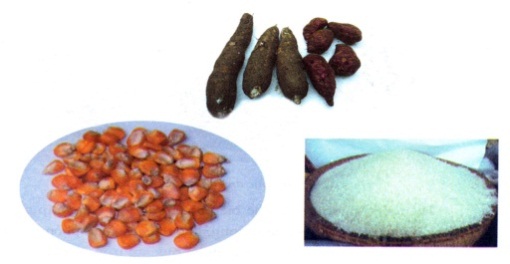 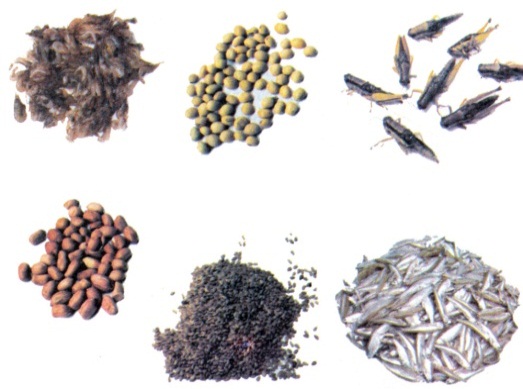 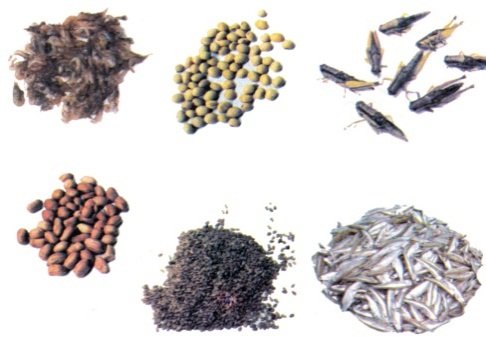 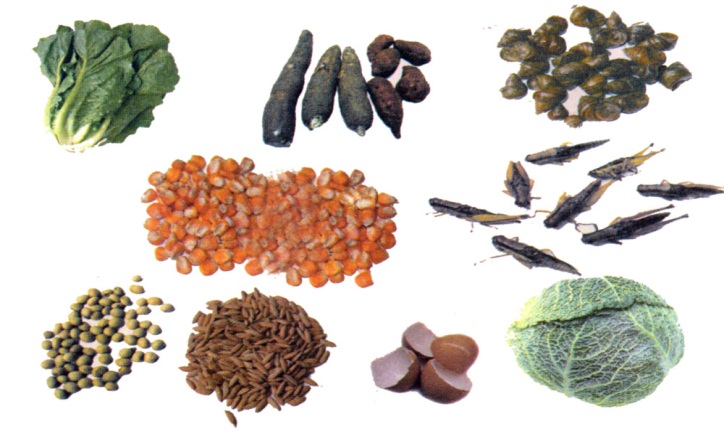 Lúa, ngô, khoai, sắn, …
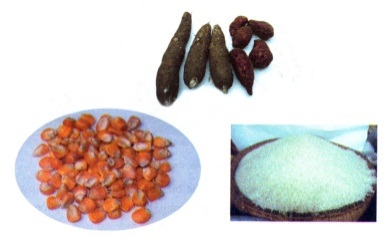 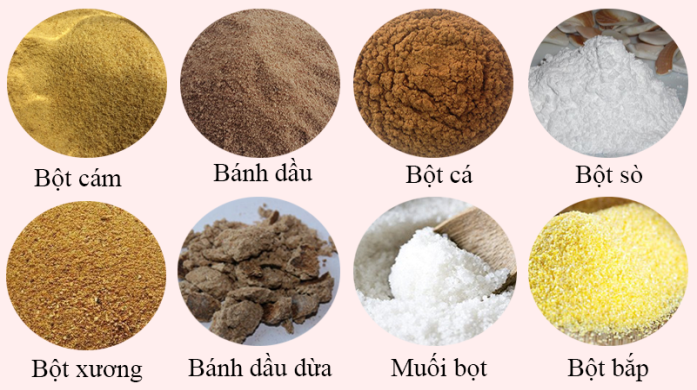 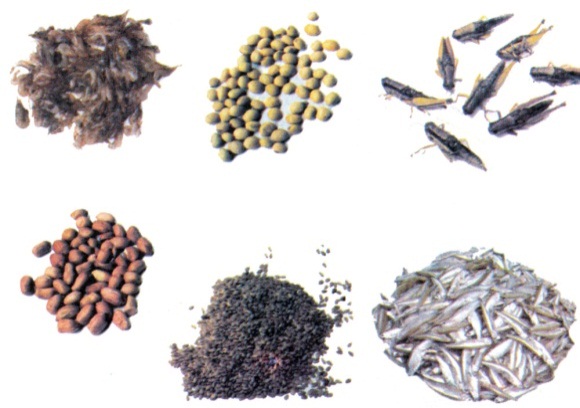 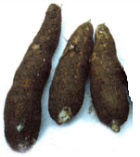 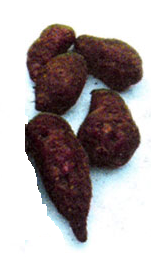 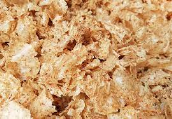 NHÓM THỨC ĂN CUNG CẤP CHẤT KHOÁNG
Thịt, cá, tôm, tép, các loại đậu, …
Khô dầu lạc
NHÓM THỨC ĂN CUNG CẤP VI-TA-MIN
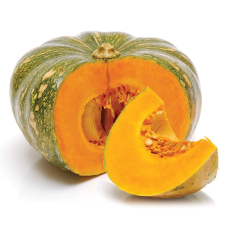 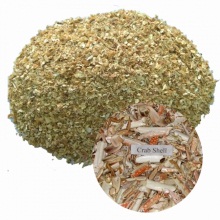 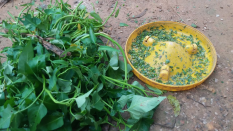 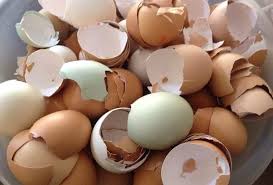 Vỏ trứng, vỏ tôm, vỏ sò, xương các động vật, …
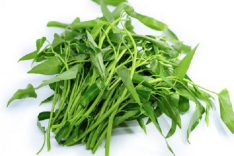 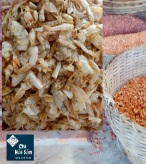 Rau xanh, bí đỏ, cám gạo, …
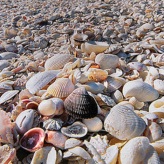 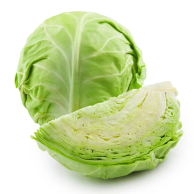 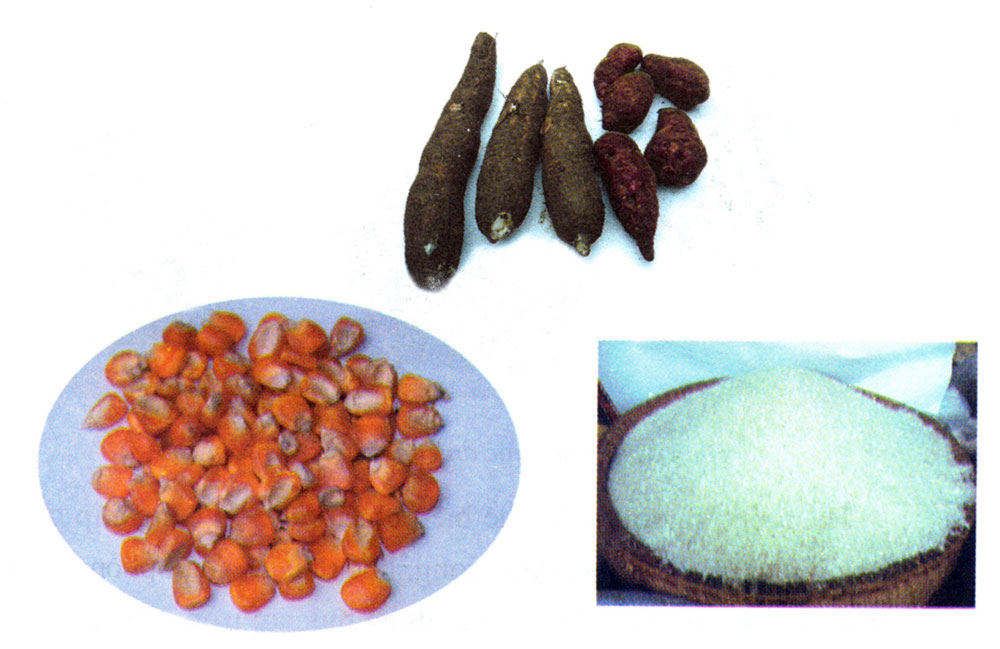 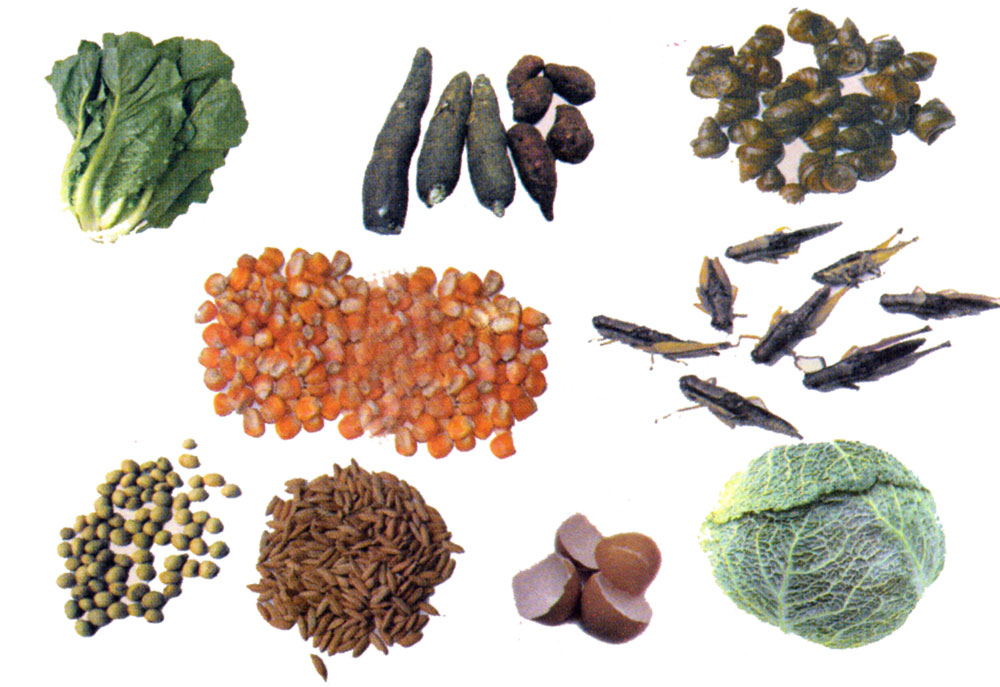 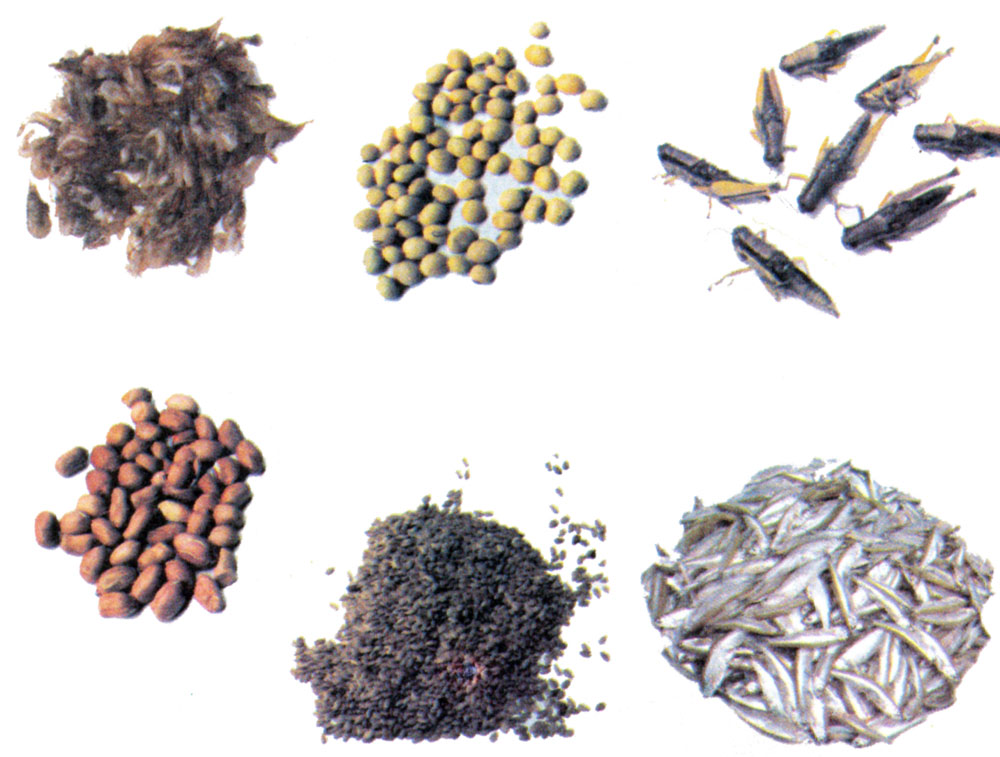 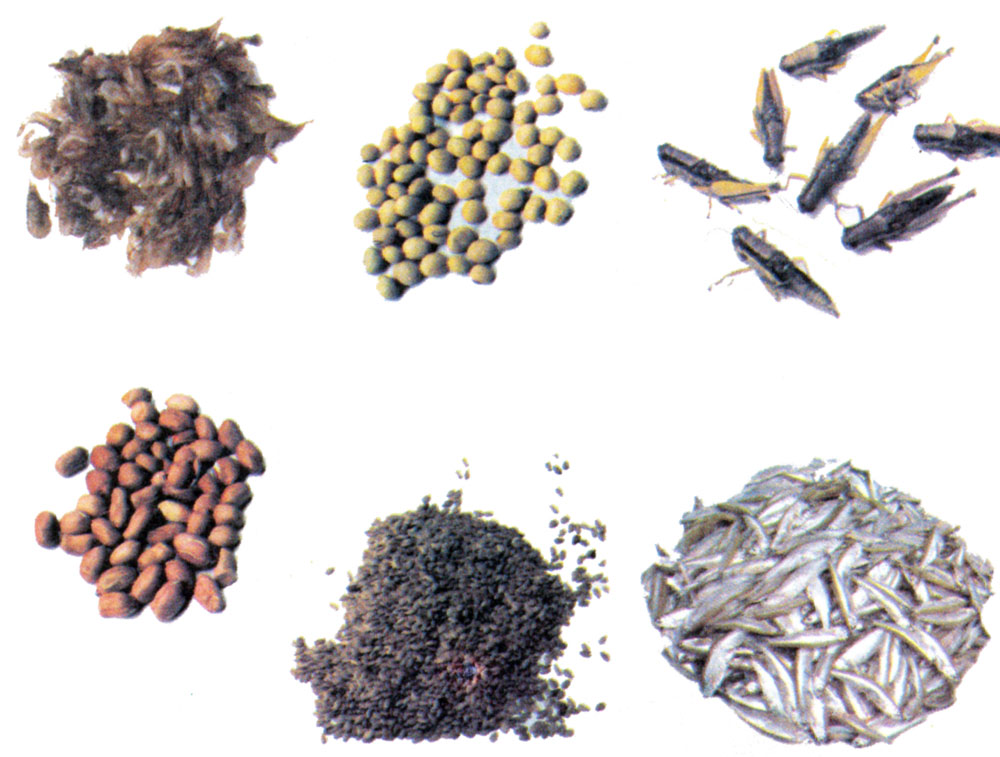 Ng«
Thãc
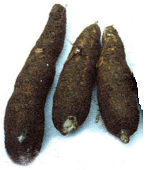 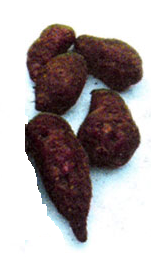 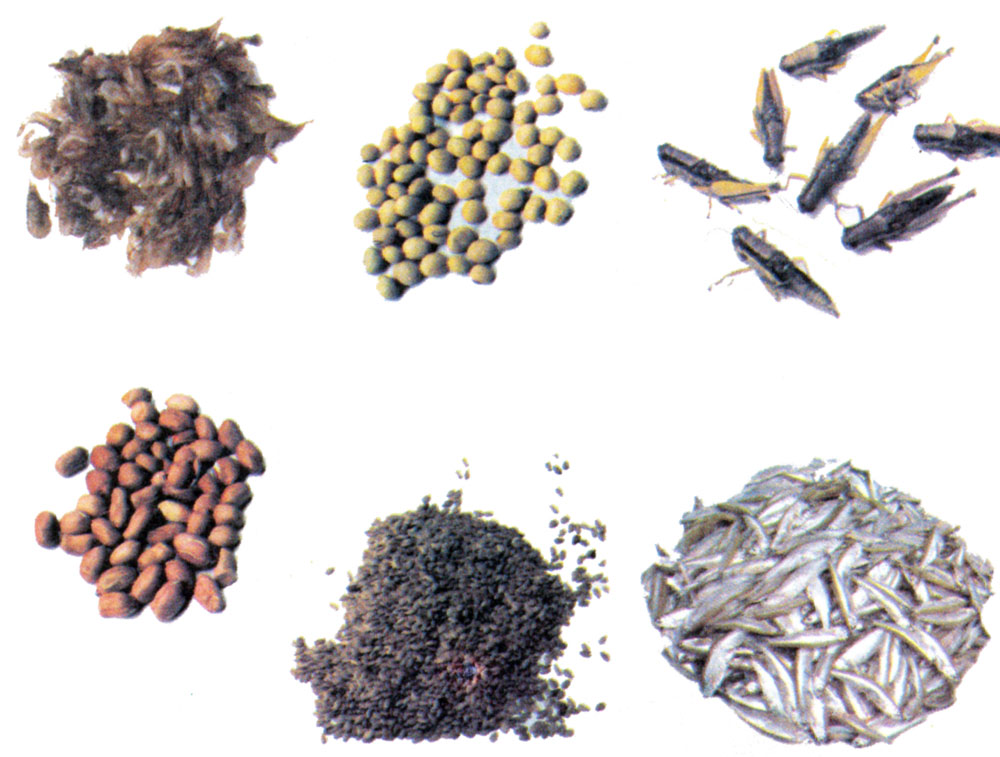 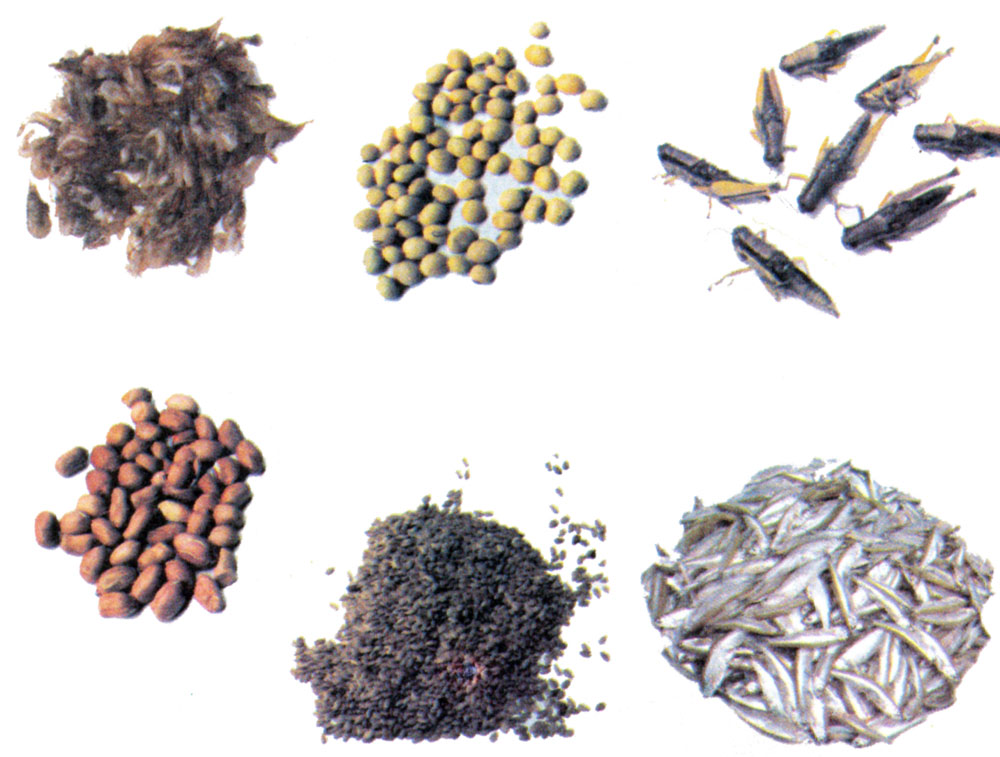 S¾n
Khoai
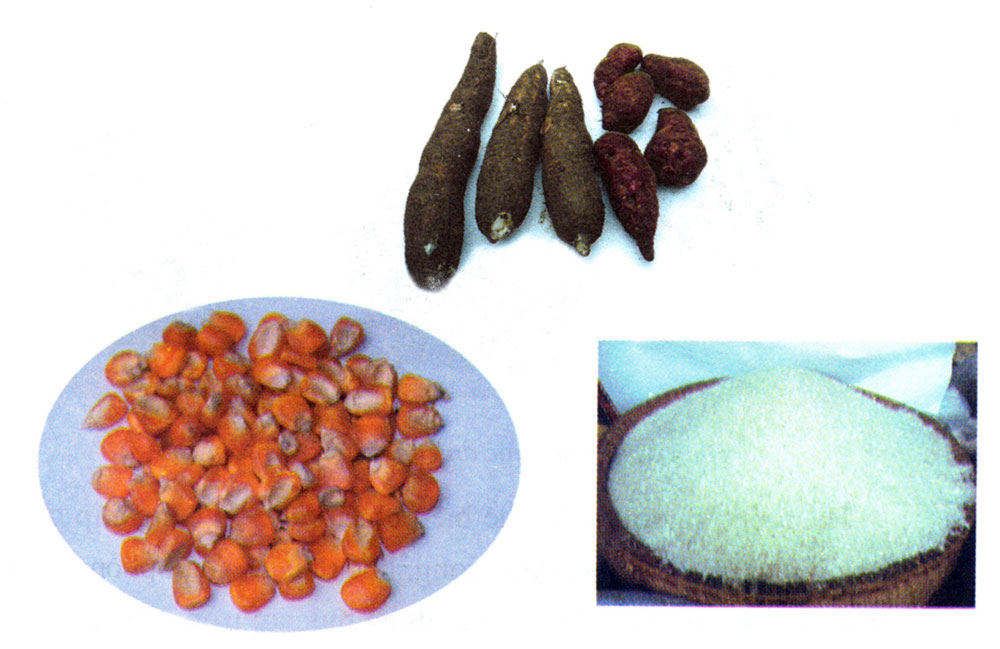 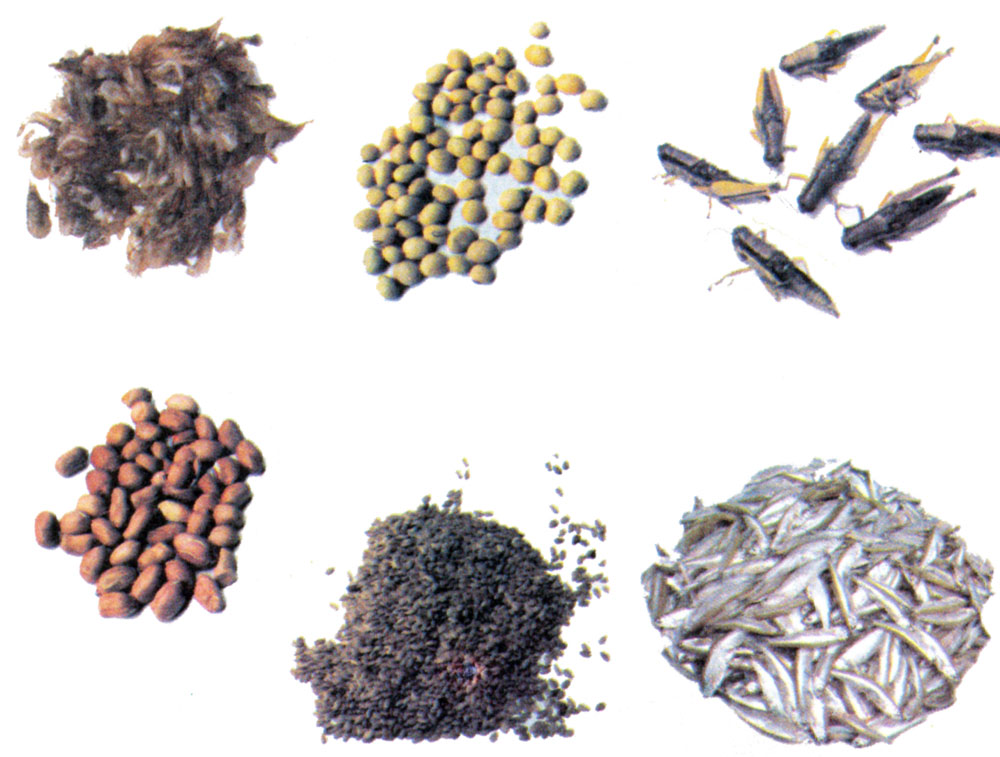 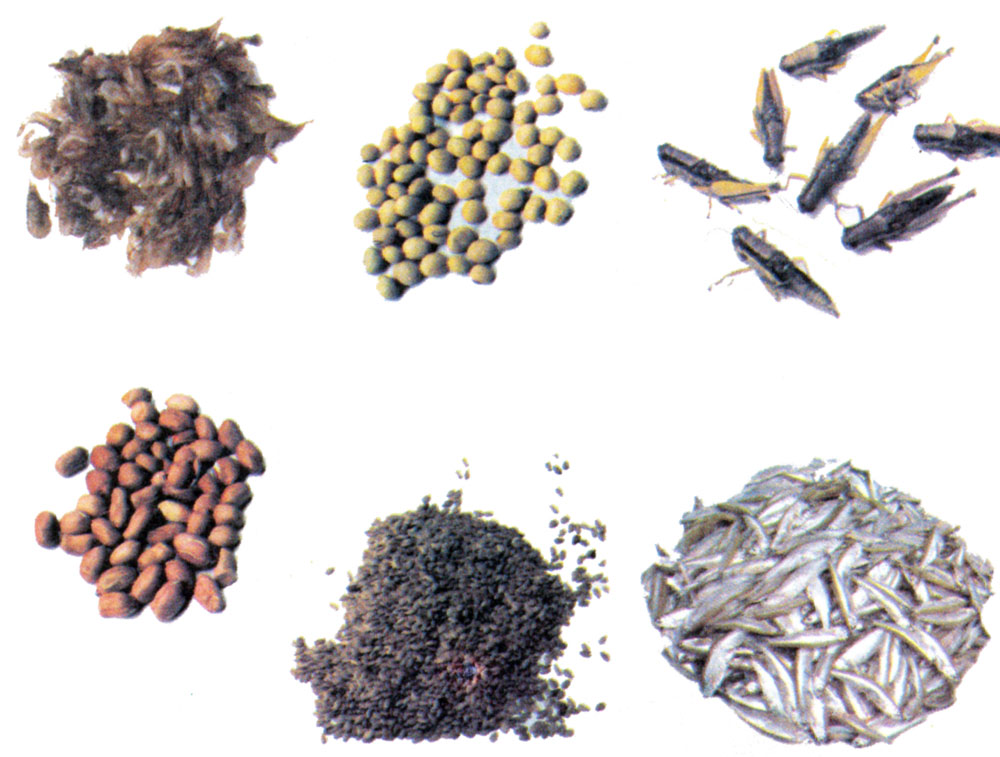 G¹o